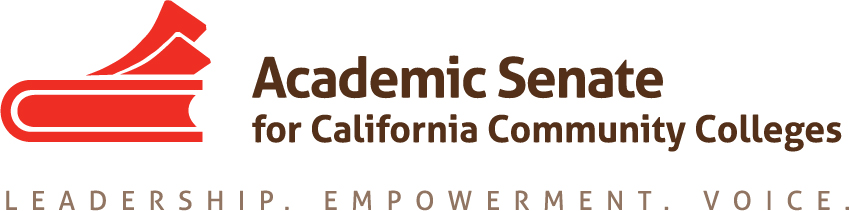 Program Submission Requirements – What is a Program Anyway
Cheryl Aschenbach, ASCCC Secretary
Erik Shearer, Napa Valley College

Curriculum Institute 2019
Overview
Various “Programs”
”Programs” Defined
COCI Program Submission Requirements
How do you define programs locally?
For department organization and coordination?
For program review?
For SLO assessment?
For accreditation?
For curriculum?
Definitions
Title 5 §55000(m) “Educational program” is an organized sequence of courses leading to a defined objective, a degree, a certificate, a diploma, a license, or transfer to another institution of higher education.
5
Goal classification for credit programs
Transfer 
ADT
IGETC/CSU GE Breadth Certificates of Achievement
CTE
Only CTE TOP Code
May also include programs with transfer preparation as a goal if they have a CTE TOP Code
Local
Includes programs developed for transfer preparation that are not ADTs
Includes programs develop to address community need or other local consideration
May include either transfer or local GE
6
Supporting Documentation for Programs
Documentation/justification for Transfer Prep degree submissions (not ADTs): 
No longer requires 51% major articulation with one UC/CSU. May now include other types of documentation, such as:
Programmatic articulation agreements
ASSIST documentation – major articulation for majority of required courses
Table of program requirements from catalog of targeted transfer institution with crosswalk to CCC program requirements
Lower division major prep endorsed by professional bodies/program accreditors
Formal letters from targeted institution verifying program alignment
Documentation/justification for Local community need (not transfer prep) degrees or certificates:
Letters of support
Surveys
Other evidence that program supports community needs
Questions?
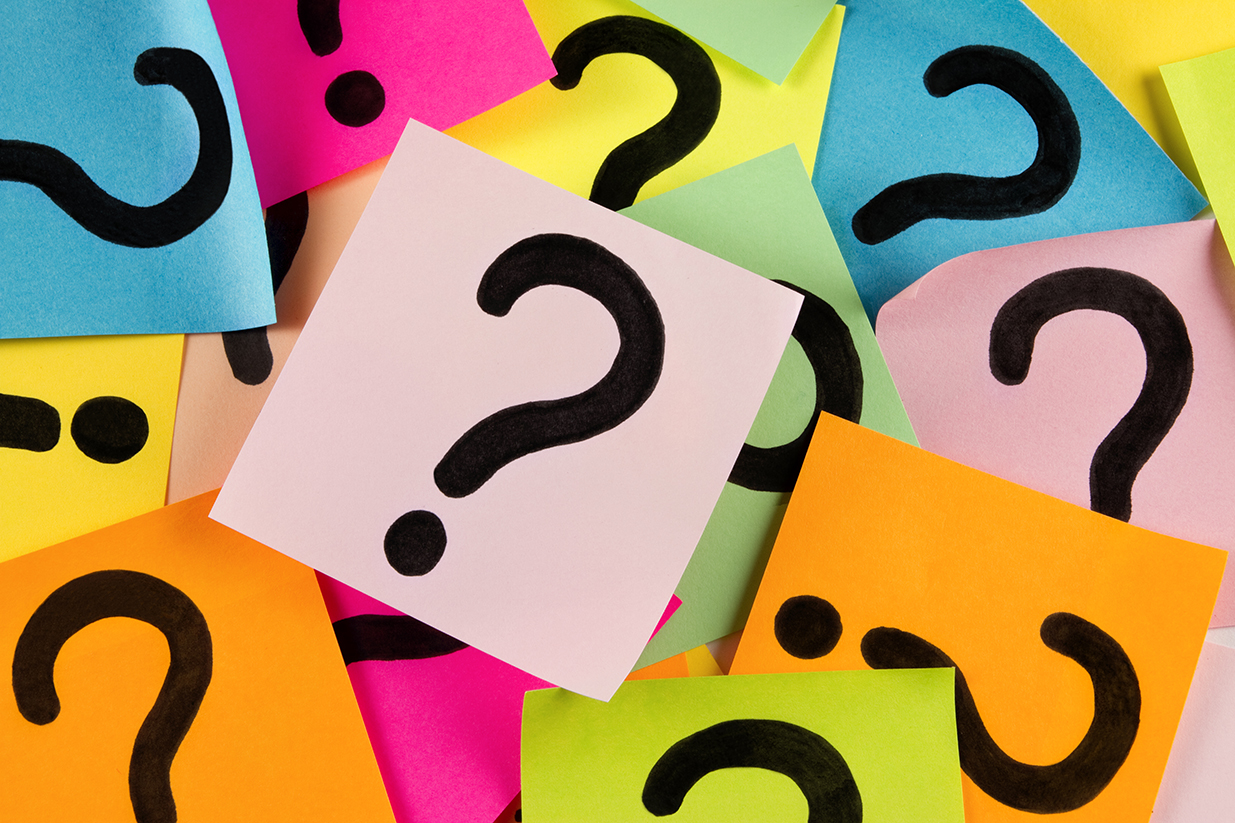 Thank you!
Cheryl Aschenbach:  caschenbach@lassencollege.edu
Erik Shearer: erik.shearer@napavalley.edu

More questions?  info@asccc.org
References